PROYECTO DE TITULACIÓN PREVIO A LA OBTENCIÓN DEL TÍTULO DE INGENIERA COMERCIAL 
 
TEMA: LA INTELIGENCIA EMOCIONAL Y SU RELACIÓN CON LA DISMINUCIÓN DEL COMPROMISO ORGANIZACIONAL DE LAS PYMES DEL SECTOR MANUFACTURERO CIIU "C1410" DEL DISTRITO METROPOLITANO DE QUITO (DMQ)
 
AUTOR: EVELIN LISBETH VEGA GARÓFALO
 
DIRECTOR: ECON. LENIN BALLESTEROS
CODIRECTOR: ING. MARCELO OBANDO
 
Sangolquí, 06 de agosto del 2018
INTRODUCCIÓN
CAPÍTULO I: MARCO TEÓRICO
Teorías de soporte
Marco referencial
Sistema de variables
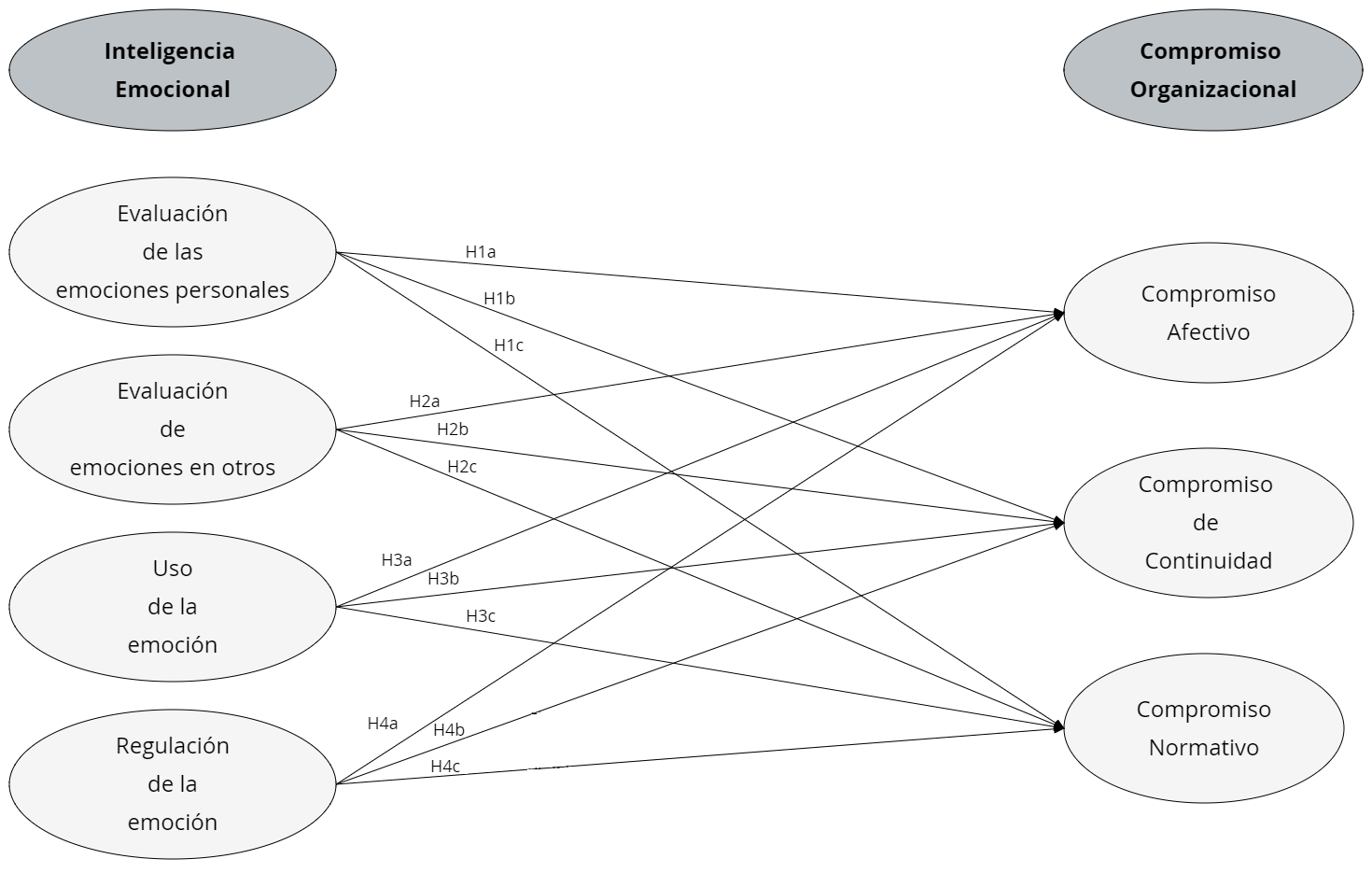 Figura 1. Modelo gráfico 
Elaborado por: Lisbeth Vega G.
Hipótesis de la investigación
CAPÍTULO II: MARCO METODOLÓGICO
Población y muestra
Se calculó la muestra con la siguiente fórmula:
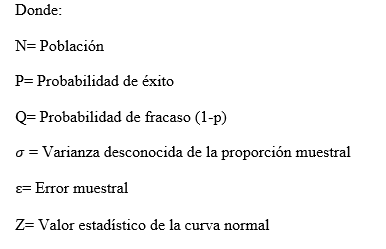 El tamaño de la muestra calculada por medio de la formula mencionada es de 360 encuestas, las cuales han sido clasificadas de la siguiente forma:
Tabla 1  
Muestra por tamaño de empresa
Nota: Tomado de INEC-  Laboratorio empresarial (2015).
Elaborado por: Lisbeth Vega G.
Procedimiento para la recolección y análisis de información
Técnicas de validación
Tabla 3 
Criterios para validación de contenido
Elaborado por: Lisbeth Vega G.
Validez y confiabilidad del constructo
Tabla 5 
Alfa de Cronbach del constructo IE y CO
Nota: Datos obtenidos en software SPSS.
Los resultados muestran que el cuestionario de inteligencia emocional y compromiso organizacional con 29 preguntas tiene un 0,903 de confiabilidad por tanto es aceptable.
CAPÍTULO III: ANÁLISIS E INTERPRETACIÓN DE RESULTADOS
Estadística descriptiva
Estadística inferencial
Figura 2. Gráfico de distribución de frecuencias pequeñas empresas.
Elaborado por: Lisbeth Vega G.
Figura 3. Gráfico de distribución de frecuencias medianas A empresas.
Elaborado por: Lisbeth Vega G.
Figura 4. Gráfico de distribución de frecuencias medianas B empresas.
Elaborado por: Lisbeth Vega G.
Estadística inferencial
Correlación de Pearson
Tabla 7
Coeficiente correlación de Pearson. La evaluación de las emociones personales (IEEEP), la evaluación de emociones en otros (IEEEO), el uso de la emoción (IEUE), la regulación de la emoción (IERE) y el compromiso afectivo (COCA), compromiso de continuidad (COCC) y compromiso normativo (COCN) en las pequeñas empresas.
Nota: Datos obtenidos en software SPSS
Tabla 8
Coeficiente correlación de Pearson. La evaluación de las emociones personales (IEEEP), la evaluación de emociones en otros (IEEEO), el uso de la emoción (IEUE), la regulación de la emoción (IERE) y el compromiso afectivo (COCA), compromiso de continuidad (COCC) y compromiso normativo (COCN) en las medianas A empresas.
Nota: Datos obtenidos en software SPSS
Tabla 9
Coeficiente correlación de Pearson. La evaluación de las emociones personales (IEEEP), la evaluación de emociones en otros (IEEEO), el uso de la emoción (IEUE), la regulación de la emoción (IERE) y el compromiso afectivo (COCA), compromiso de continuidad (COCC) y compromiso normativo (COCN) en las medianas B empresas.
Nota: Datos obtenidos en software SPSS
Chi cuadrado
H5a. La edad tiene relación positiva con la dimensión regulación de la emoción (IERE)
H50. La edad no tiene relación positiva con la dimensión regulación de la emoción (IERE).
Tabla 10
Prueba Chi cuadrado. Edad, Regulación de la emoción
Nota: Datos obtenidos en software SPSS
H6a. Los años de trabajo en la empresa tienen relación positiva con el compromiso afectivo (COCA).
H60. Los años de trabajo en la empresa no tienen relación positiva con el compromiso afectivo (COCA).
Tabla 11
Prueba Chi cuadrado. Años de trabajo en esta empresa*Compromiso Afectivo
Nota: Datos obtenidos en software SPSS
CAPITULO IV: DISCUSIÓN Y CONCLUSIONES
RECOMENDACIONES
GRACIAS
Apéndice A
Formato de encuesta